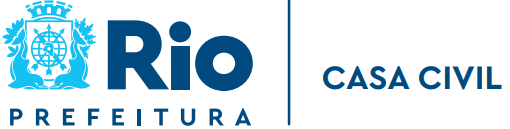 Secretaria da Casa Civil - CVL
Apresentação da Subsecretária de Gestão da Secretaria da Casa Civil,  Sra. Rosemary de Azevedo Carvalho Teixeira de Macedo.
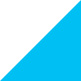 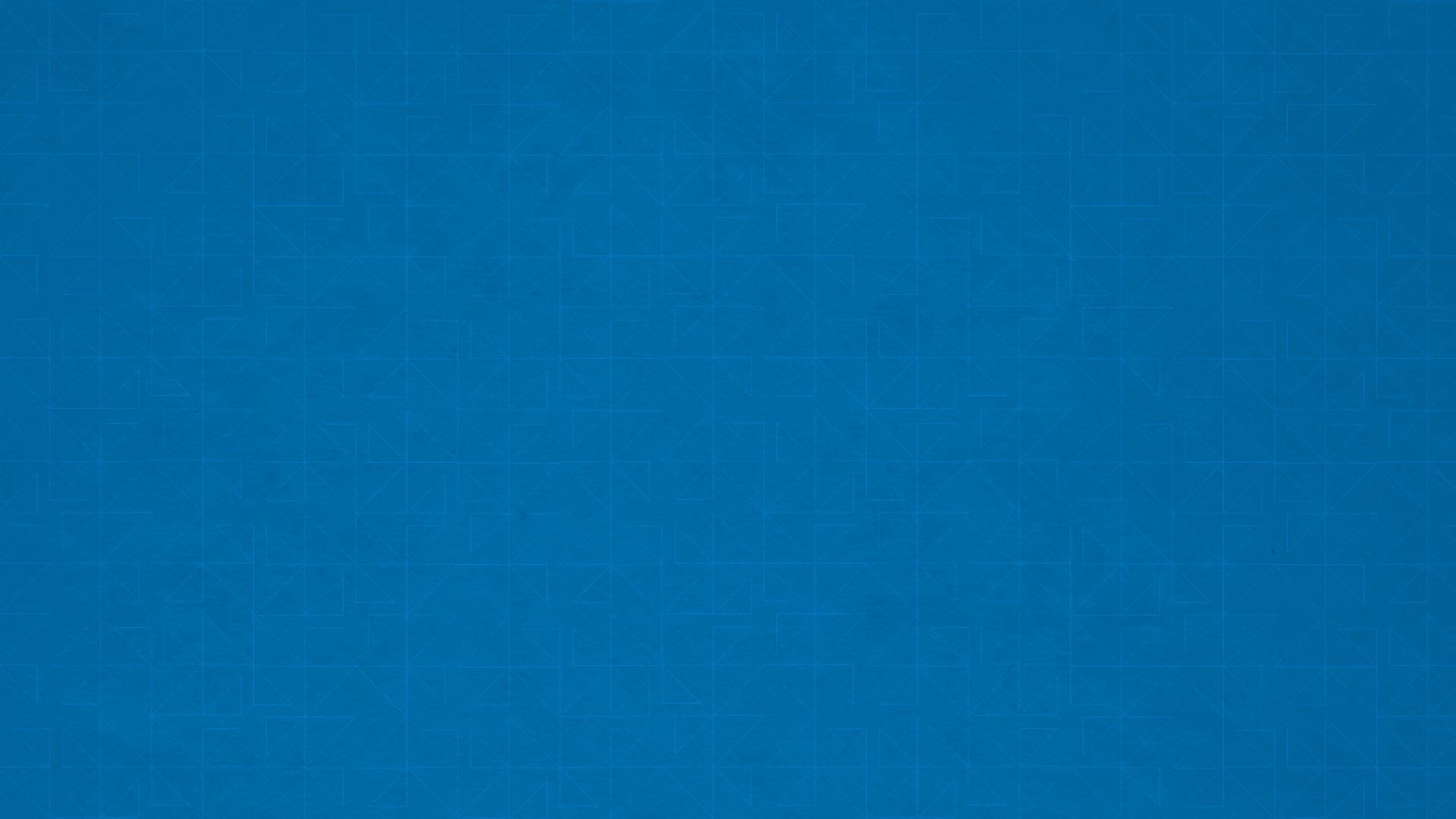 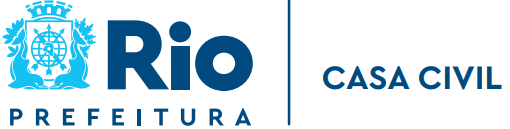 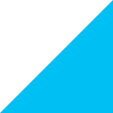 AUDIÊNCIA HÍBRIDA PARA DEBATER O PROJETO DE DIRETRIZES ORÇAMENTÁRIAS - 2025
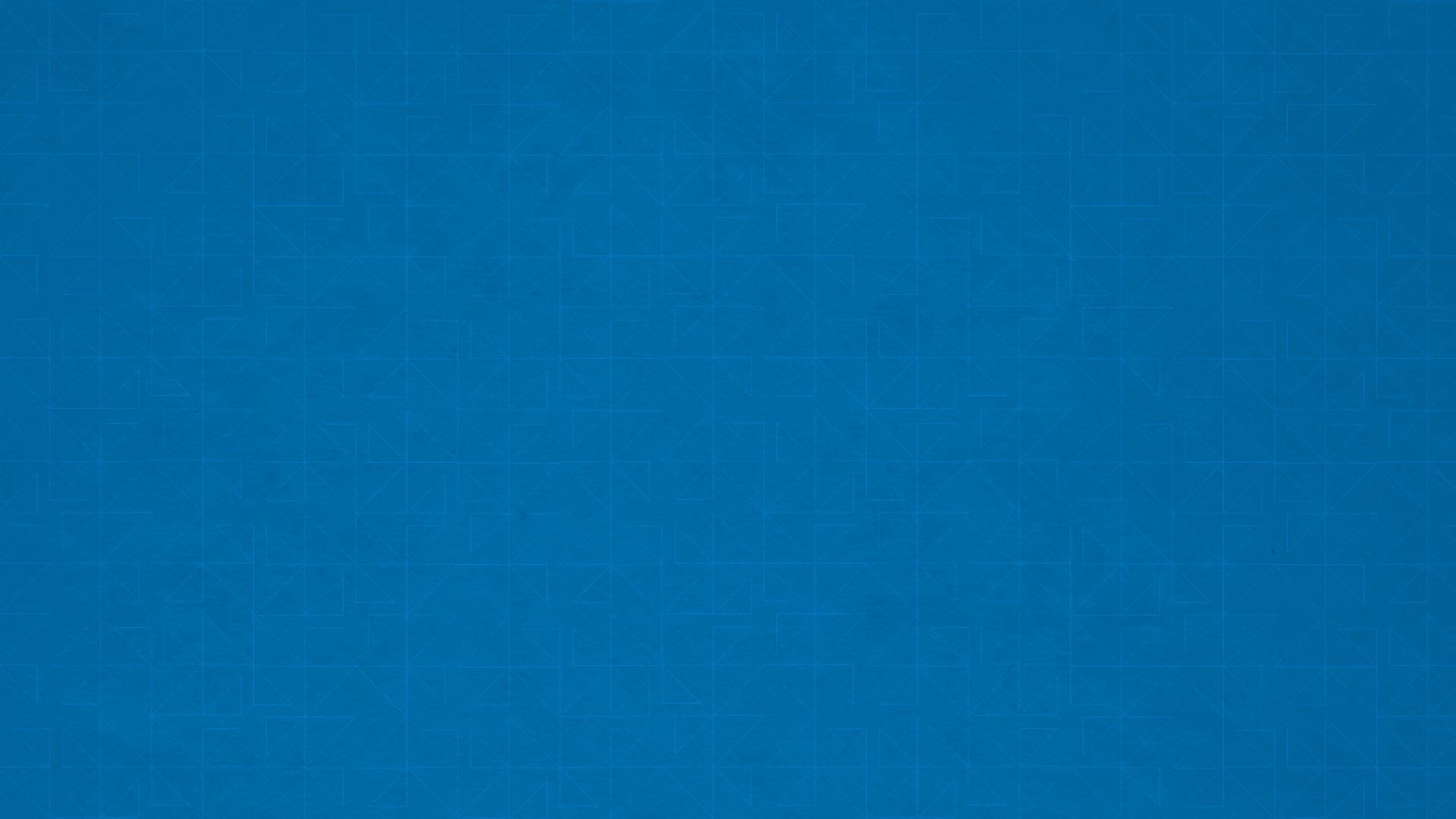 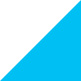 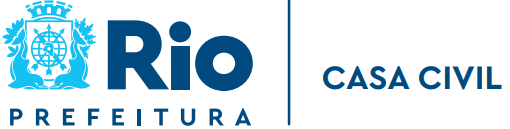 PROGRAMAS COM ÍNDICE DE REFERÊNCIA
Coordenadoria de Promoção da Igualdade Racial
Programa 0635 – Fortalecimento da Agenda Antirracista e Promoção da Igualdade Racial

Objetivo: Capacitar afro-empreendedores para que possam ter acesso a conhecimento específico, conceder créditos para fortalecê-los financeiramente, possibilitando a melhoria e longevidade dos seus negócios, incentivar a adoção de políticas afirmativas por meio de cotas no âmbito de empresas públicas e privadas, buscando diminuir e eliminar o preconceito e a discriminação nas empresas cariocas, e retomar o fomento cultural com ações locais de cotas para a cultura negra, com valorização da Pequena África.
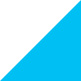 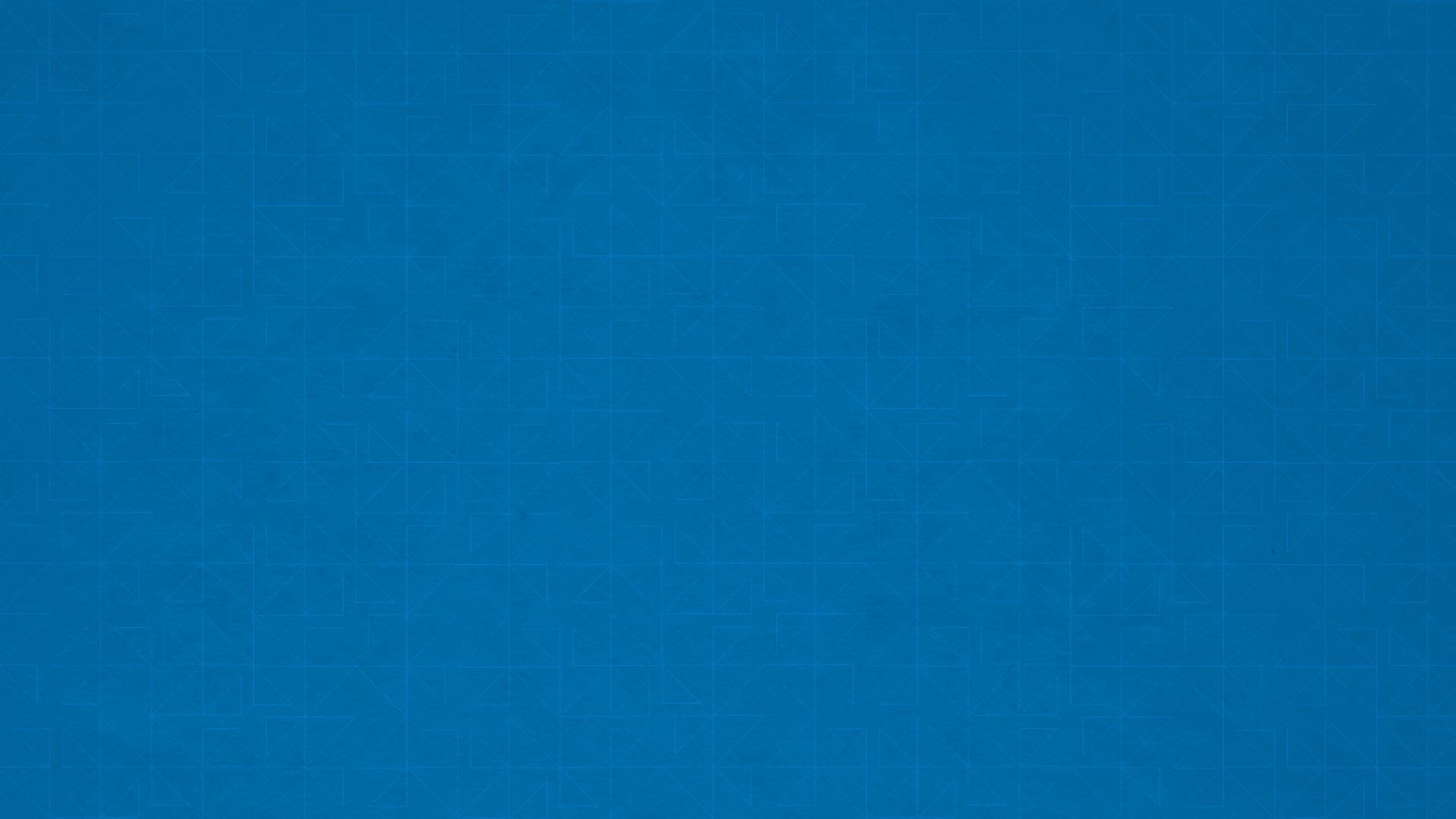 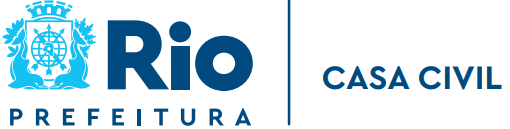 PRINCIPAIS PROGRAMAS E AÇÕES PARA O EXERCÍCIO DE 2025
Coordenadoria de Promoção da Igualdade Racial
Programa 0635 – Fortalecimento da Agenda Antirracista e Promoção da Igualdade Racial

Objetivo: Capacitar afro-empreendedores para que possam ter acesso a conhecimento específico, conceder créditos para fortalecê-los financeiramente, possibilitando a melhoria e longevidade dos seus negócios, incentivar a adoção de políticas afirmativas por meio de cotas no âmbito de empresas públicas e privadas, buscando diminuir e eliminar o preconceito e a discriminação nas empresas cariocas, e retomar o fomento cultural com ações locais de cotas para a cultura negra, com valorização da Pequena África.
Ação 2929 – Políticas de Igualdade Racial

Objetivo: Fomentar o trabalho através da certificação de empresas públicas e privadas que visem ampliar a política de cotas raciais em seus quadros diretivos, da criação de espaço para assessoramento de projetos de pessoas físicas e jurídicas, objetivando aumentar suas chances de financiamento, e da promoção de ações locais de valorização da cultura negra, principalmente valorizando as manifestações e linguagens que visem elevar o legado da Pequena África.
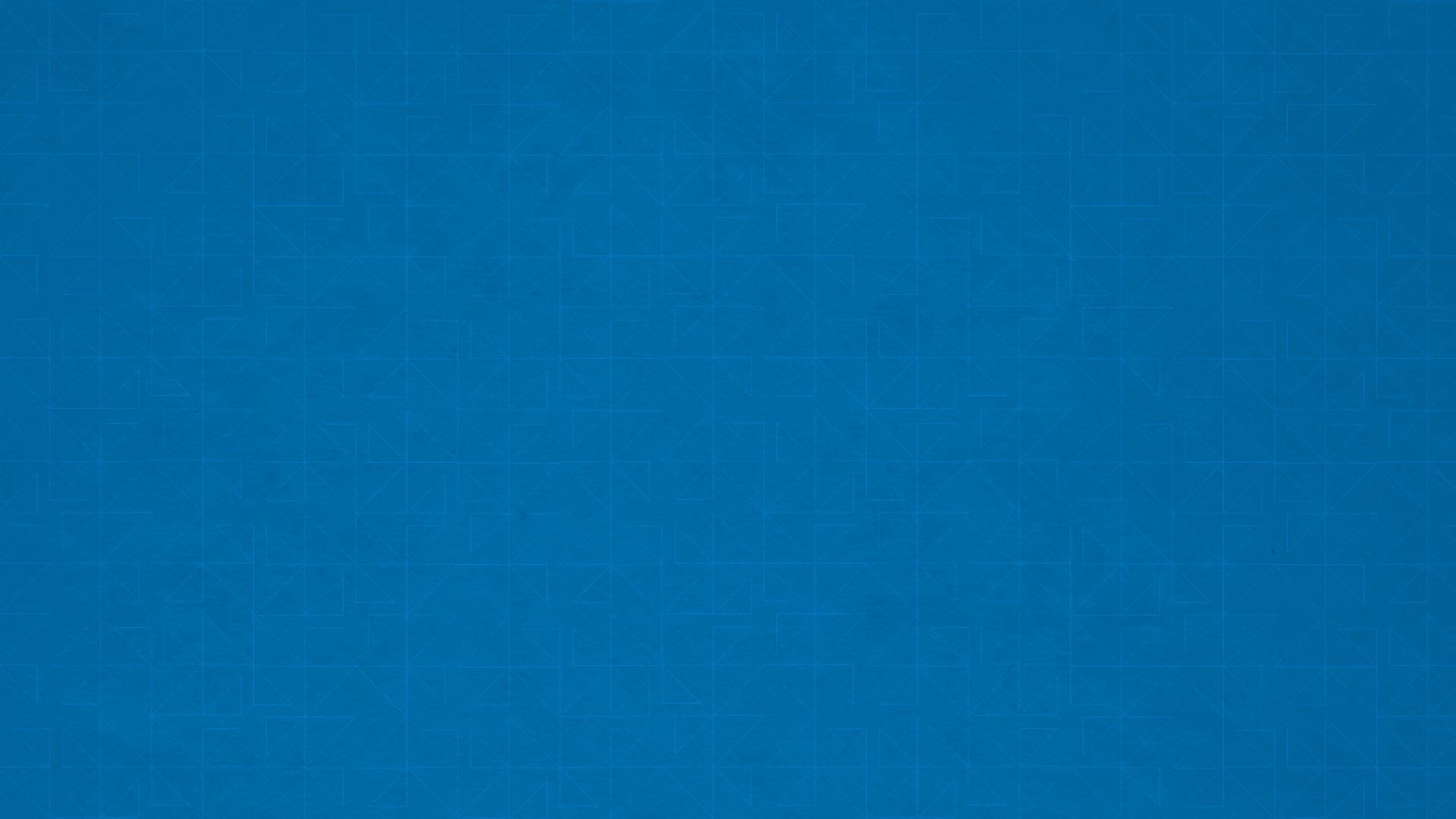 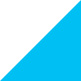 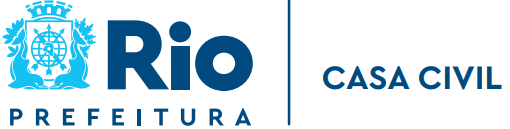 PRINCIPAIS PROGRAMAS E AÇÕES PARA O EXERCÍCIO DE 2025
Coordenadoria de Recursos Humanos
Programa 0311 – Gestão de Pessoas

Objetivo: Melhorar a eficiência e a eficácia na gestão pública, desenvolvendo processos de gestão de pessoas por intermédio de ações de recrutamento e seleção de novos servidores, avaliação de desempenho e introdução de mecanismos que estimulem a produtividade funcional.
Ação 2135 – Capacitação do Servidor

Objetivo: Planejar e implementar programas de treinamento e desenvolvimento para os servidores da Prefeitura, com vistas a torná-los, cada vez mais, qualificados e aptos no cumprimento de suas funções, proporcionando, assim, o aumento da produtividade e a melhoria dos serviços prestados a população.
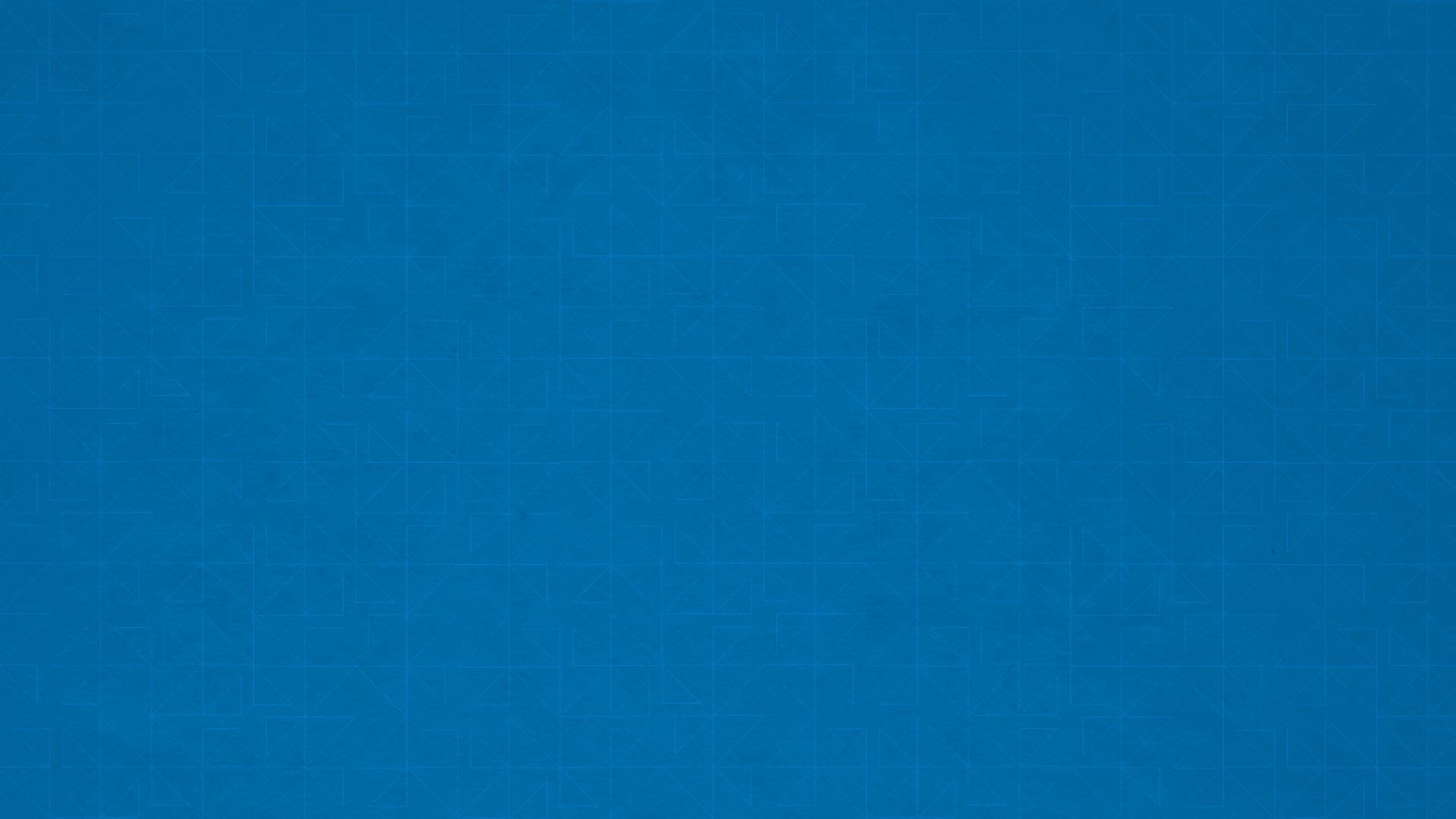 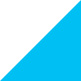 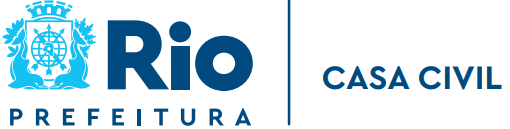 PRINCIPAIS PROGRAMAS E AÇÕES PARA O EXERCÍCIO DE 2025
Coordenadoria da Diversidade Sexual
Programa 0619 – Cidade Segura para Jovens, Negros, Mulheres e LGBTQIA+

Objetivo: Criar e implementar políticas para mitigação das violências institucionais contra jovens, negros, mulheres e LGBTQIA+ comprometidas com atenção às vitimas e aos danos produzidos pelas violações de direitos, com ações que promovam mudanças institucionais atreladas às garantias de não repetição e responsabilização dos agentes perpetradores de violações
Ação 2923 – Promoção de Um Rio Sem Preconceito

Objetivo:  Estabelecer uma cultura de respeito à diversidade, com a conscientização de cidadãos e servidores, o fortalecimento dos direitos civis das minorias e a promoção da dignidade social das camadas mais vulneráveis da população LGBTQIA+, através da realização de campanhas de conscientização sobre cidadania e saúde sexual, de ações de sensibilização, de projetos de qualificação profissional para pessoas LGBTQIA+ em vulnerabilidade social e de ações de combate ao preconceito em repartições públicas.
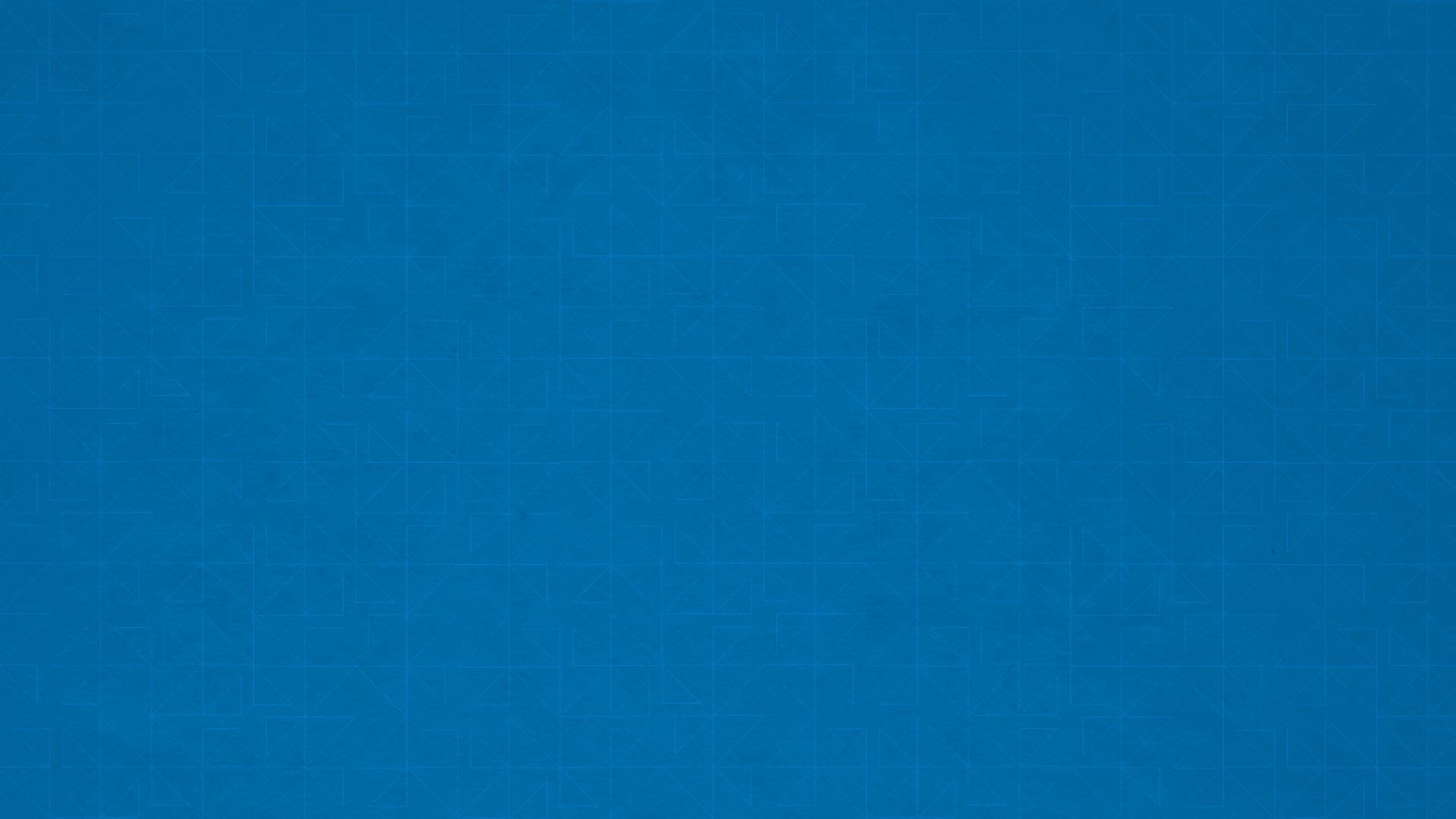 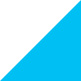 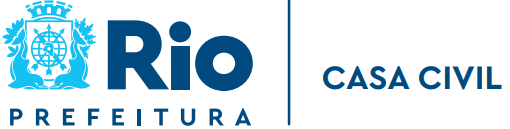 Execução Orçamentária das Ações – 1º Quadrimestre /2024
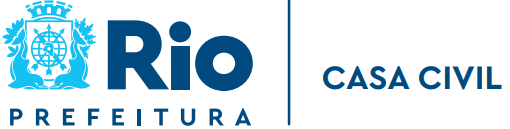 Execução Orçamentária das Ações – 1º Quadrimestre /2024 – Detalhamento:
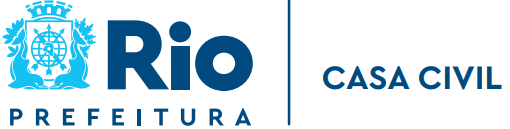 METAS FÍSICAS DAS AÇÕES - CVL
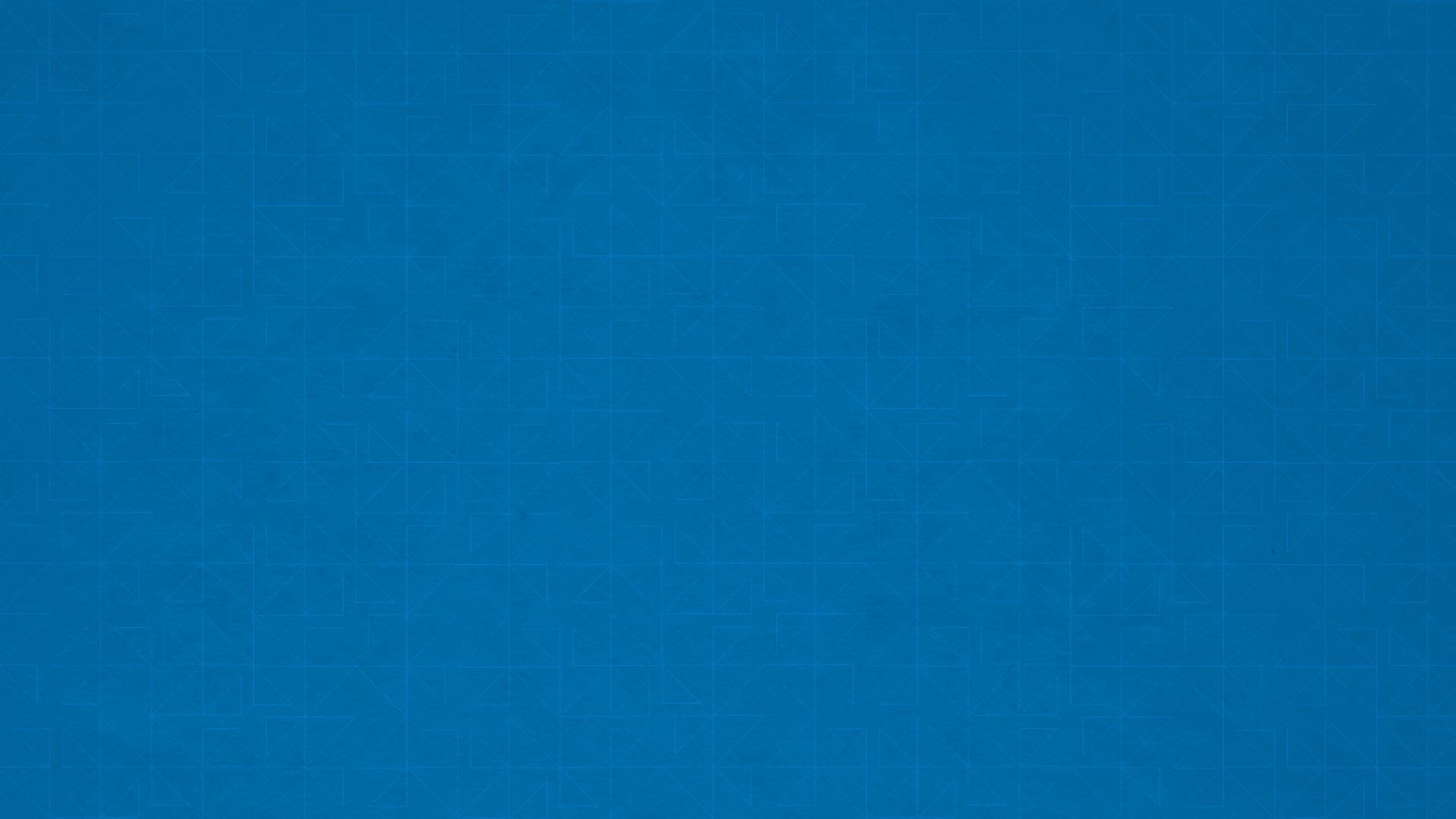 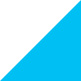